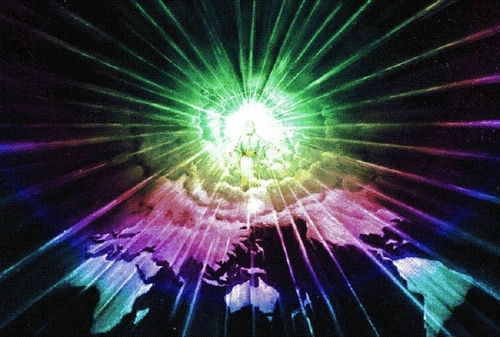 God’s Crazy Prophetic Warnings
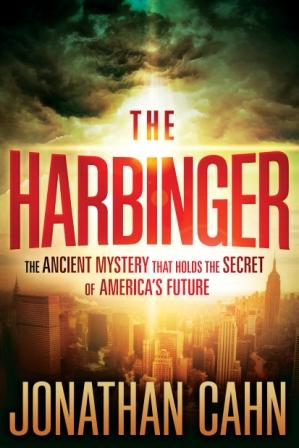 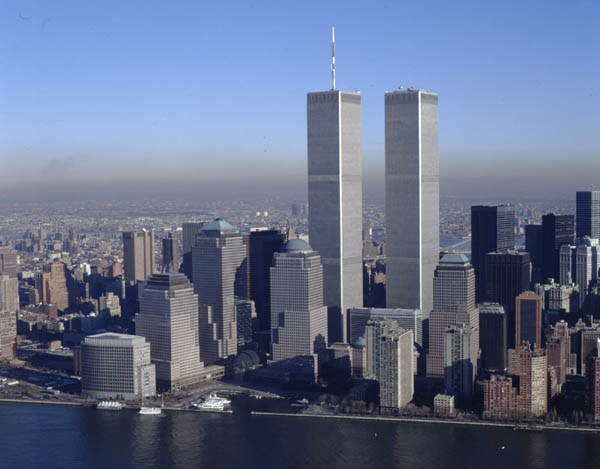 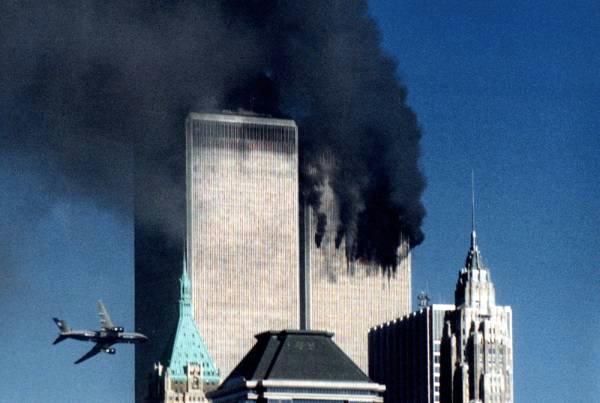 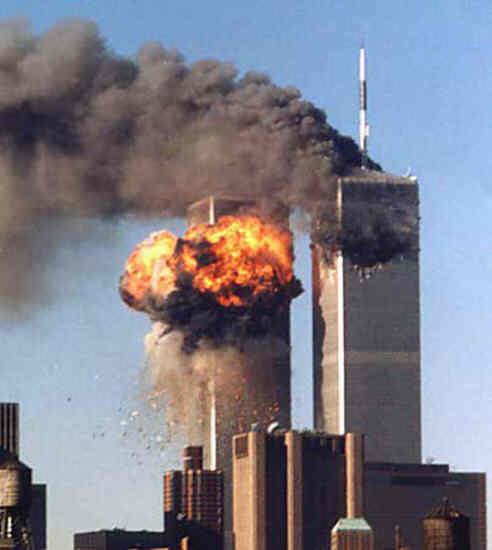 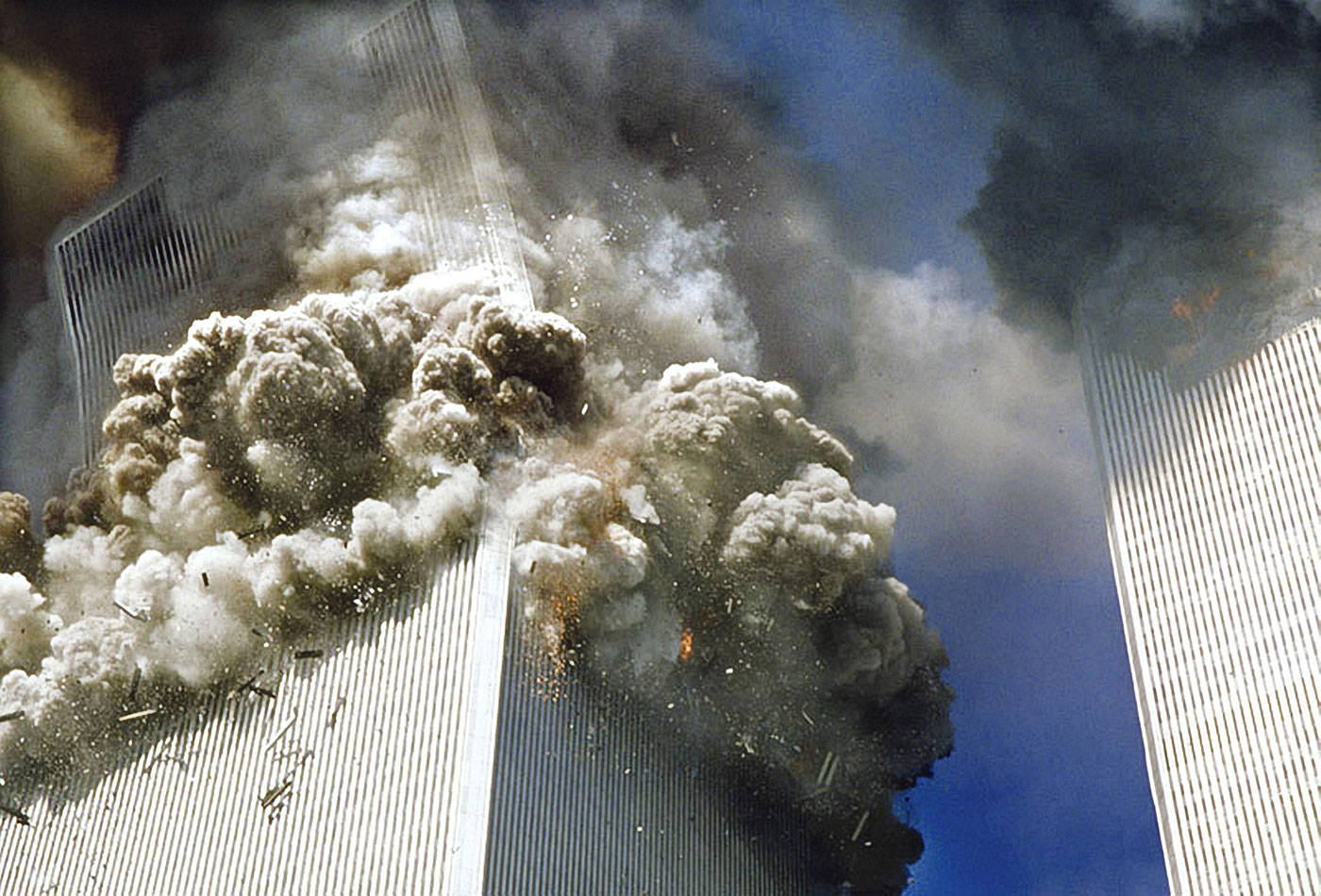 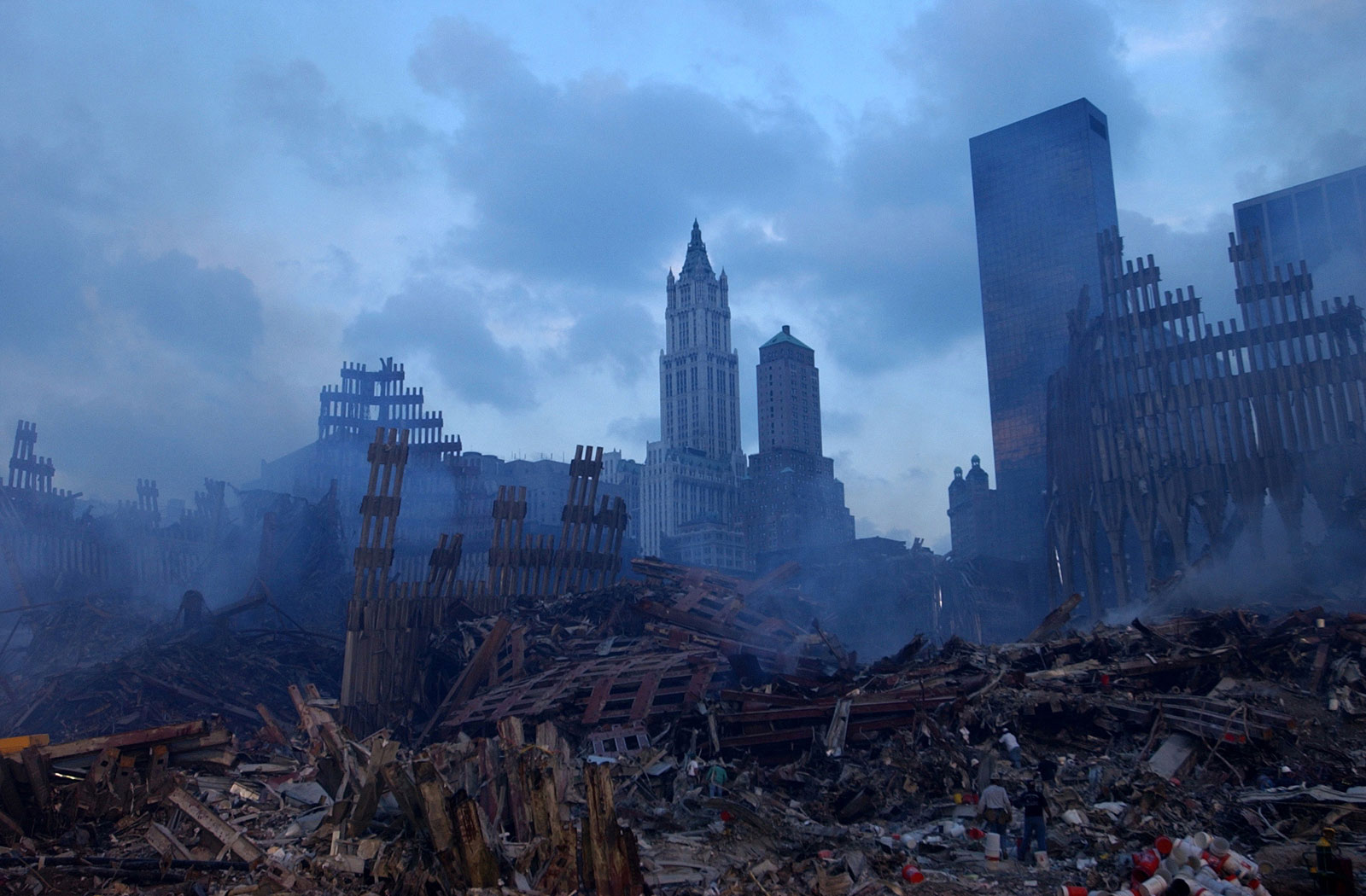 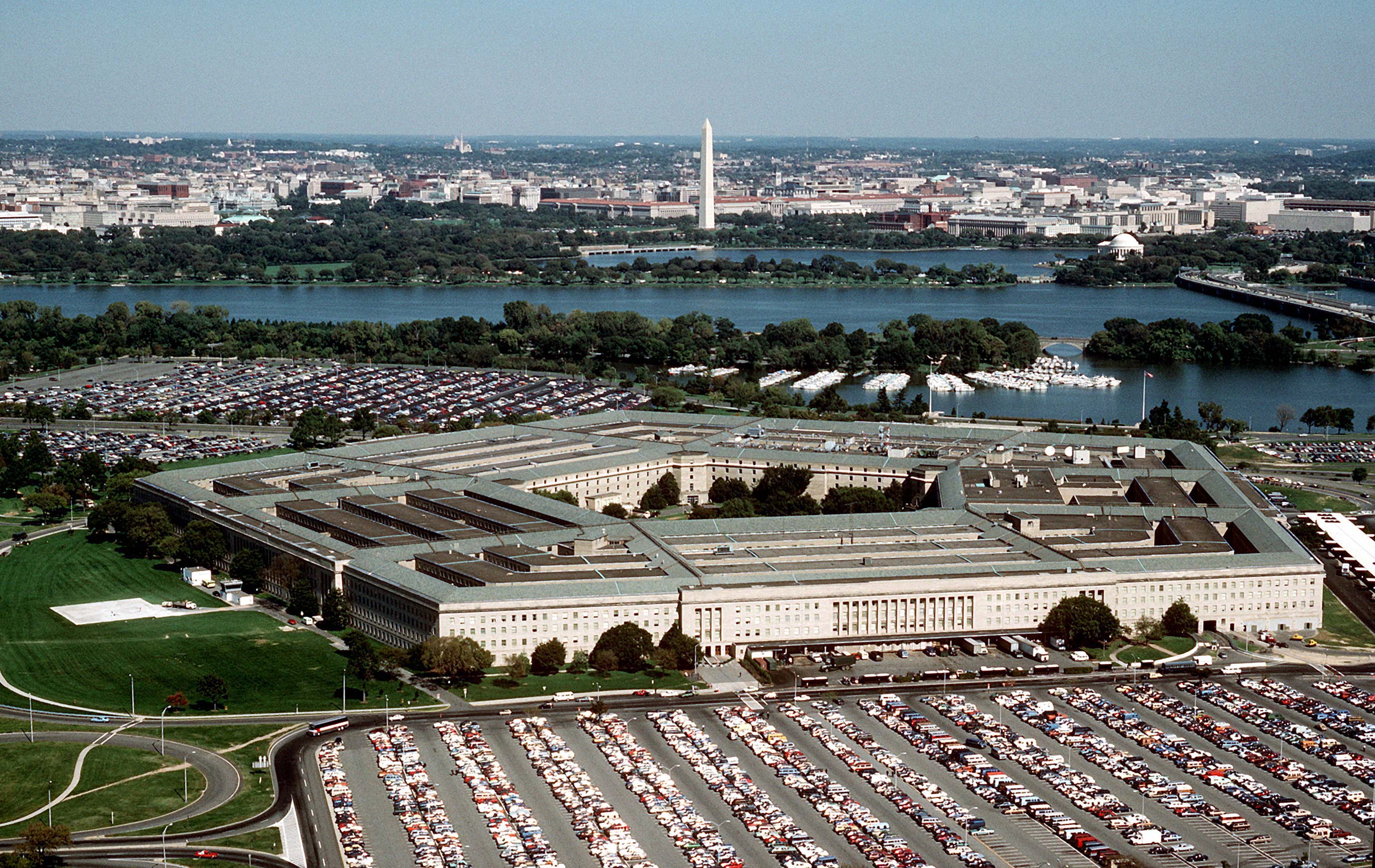 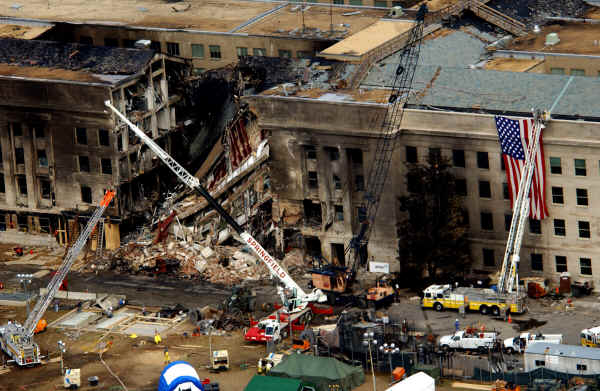 Harbinger: One that indicates or foreshadows what is to come…
Isaiah 9:10 – The bricks have fallen, but we will build with dressed stones; the sycamores have been cut down, but we will put cedars in their place.
The First Harbinger – The Breach
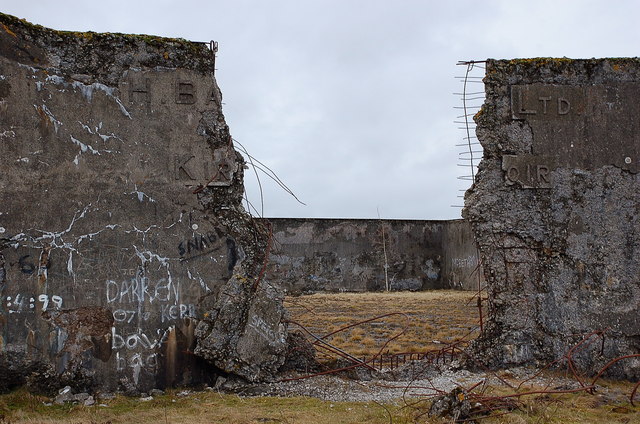 The Second Harbinger – The Terrorist
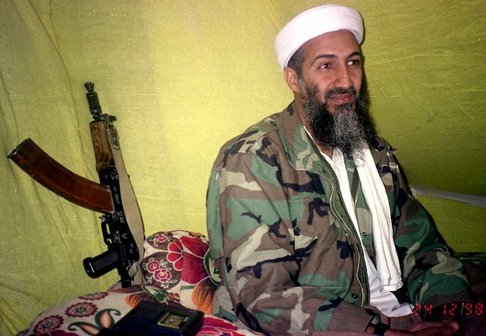 The Third Harbinger – The Fallen Bricks
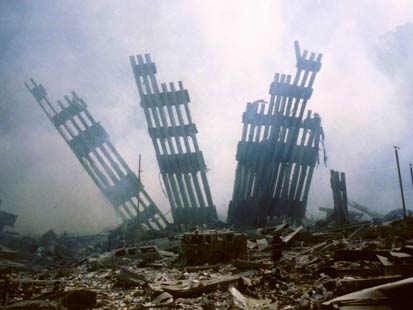 The Fourth Harbinger – The Tower
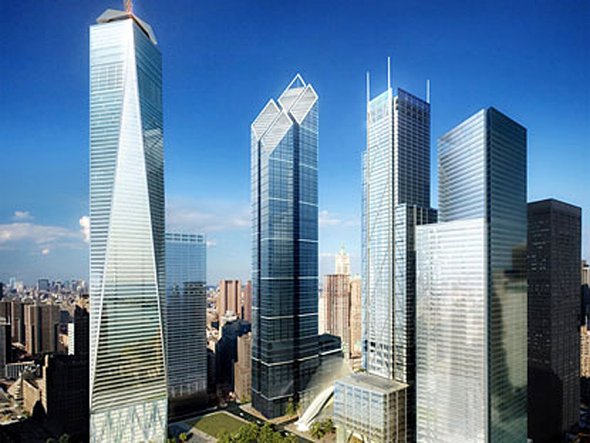 The Fourth Harbinger – The Tower
Senator John Kerry: “I believe one of the first things we should commit to—with federal help that underscores our nation’s purpose—is to rebuild the towers of the World Trade Center and show the world we are not afraid—WE ARE DEFIANT.” 

- September 12, 2001
The Fifth Harbinger – The Gazit Stone
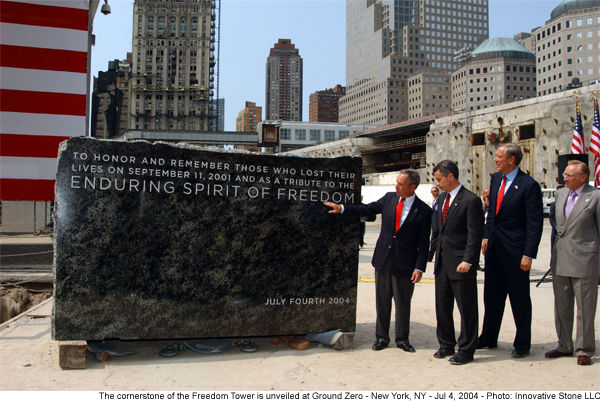 The Fifth Harbinger – The Gazit Stone
Governor Pataki:  “Today we take twenty tons of Adirondack granite, the bedrock of our state, and place it as the foundation, the bedrock of a new symbol of American strength and confidence…   Today, we, the heirs of that revolutionary spirit of defiance, lay this cornerstone…”

- July 4, 2004
The Sixth Harbinger – The Sycamore
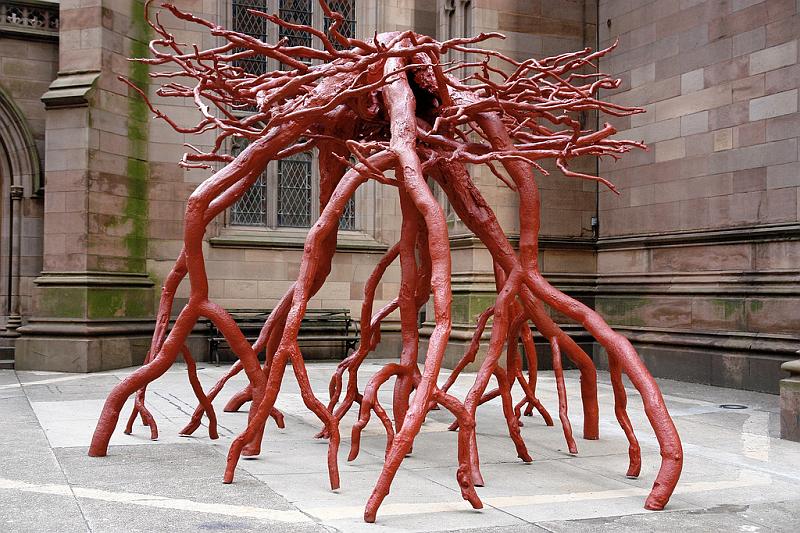 The Seventh Harbinger – The Erez Tree
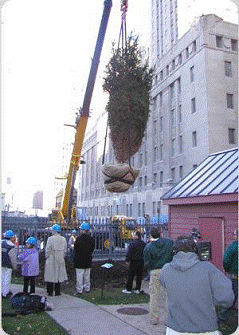 The Eighth Harbinger – The Utterance
Isaiah 9:10 – The bricks have fallen, but we will build with dressed stones; the sycamores have been cut down, but we will put cedars in their place.
The Eighth Harbinger – The Utterance
Senator John Edwards
September 11, 2004

Isaiah 9:10 – The bricks have fallen, but we will build with dressed stones; the sycamores have been cut down, but we will put cedars in their place.
The Ninth Harbinger – The Prophecy
Isaiah 9:10 – The bricks have fallen, but we will build with dressed stones; the sycamores have been cut down, but we will put cedars in their place.
The Ninth Harbinger – The Prophecy
Senate Majority Leader Tom Daschle
September 12, 2001

Isaiah 9:10 – The bricks have fallen, but we will build with dressed stones; the sycamores have been cut down, but we will put cedars in their place.
The Forgotten Sabbath Years
Sabbath Year in Hebrew = Shemitah

The Shemitah happened every seven years on the Jewish calendar.  

No agricultural work was to be done in this year.  Debts were also to be remitted.
The Judgment of the Shemitah
2Chronicles 36:20-21 – He took into exile in Babylon those who had escaped from the sword, and they became servants to him… until the land had enjoyed its Sabbaths.  All the days that it lay desolate it kept Sabbath, to fulfill seventy years.
Economic “Rebuilding”
Interest rates before Sept 11, 2001:  3.5%
Interest rates after Dec 11, 2001:  1.75%
Interest rates after June 2003:  1%
Economic “Rebuilding” Effects
Extremely low rates = easy loans, easy borrowing, easy mortgages = housing boom and building boom = mushroom of debt

Fannie May – Federal National Mortgage Association
Freddie Mac – Federal Home Loan Mortgage Corporation
Economic Collapse of September, 2008
Fannie May, Freddie Mac = September 7, 2008
Lehman Brothers collapse = September 11, 2008

Fannie May, Freddie Mac, Lehman Brothers were all bailed out with the release of debt of over $5,000,000,000,000
The Judgment of the Shemitah
Deuteronomy 15:1-2 – At the end of every seven years you shall grant a release.  And this is the manner of the release: every creditor shall release what he has lent to his neighbor.  He shall not exact it of his neighbor, his brother, because the Lord’s release has been proclaimed.
The Judgment of the Shemitah
Sabbath Year 5768:  September 13, 2007 – September 29, 2008
The Judgment of the Shemitah
Sabbath Year 5768:  September 13, 2007 – September 29, 2008

Greatest stock market crash ever:  
September 29, 2008
The Crash of September 29, 2008
$700,000,000 bailout plan rejected by Congress
The Crash of September 29, 2008
$700,000,000 bailout plan rejected by Congress

7% of the stock market wiped away
The Crash of September 29, 2008
$700,000,000 bailout plan rejected by Congress

7% of the stock market wiped away

777 points drop in the stock market
The Previous Shemitah
Sabbath Year 5761: September 30, 2000 – September 17, 2001
The Previous Shemitah
Sabbath Year 5761: September 30, 2000 – September 17, 2001

Greatest stock market crash ever up to that point:  September 17, 2001
Lesson from the Symbols of America…
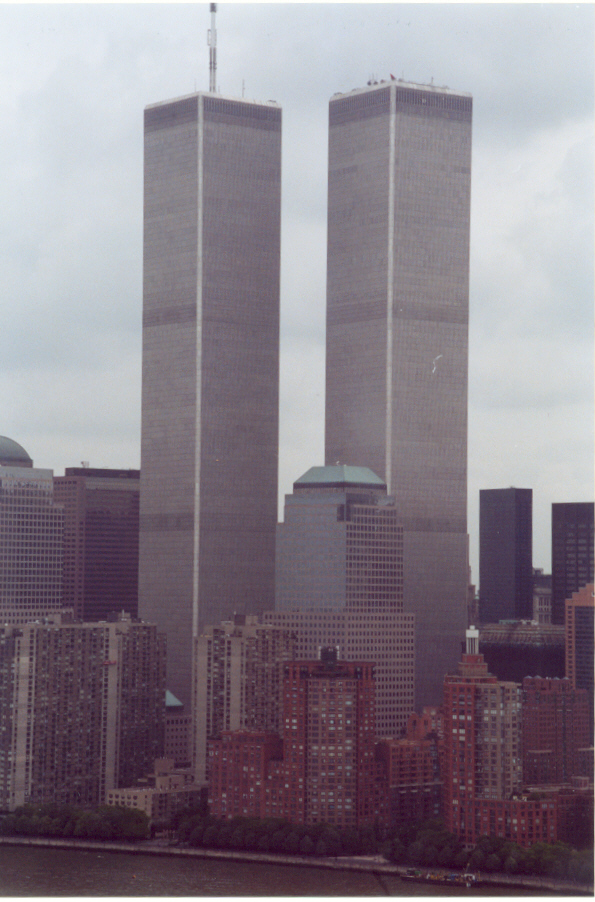 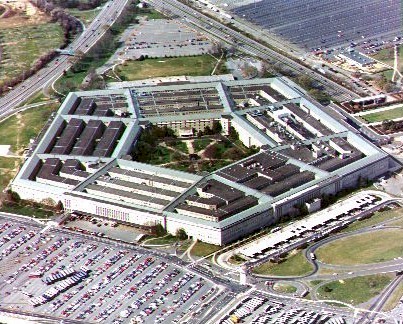 Lesson from the Symbols of America…
Everything of the world that you put your trust in over God will face judgment… God cannot bless idolatry.  Stop trusting in man’s ways.
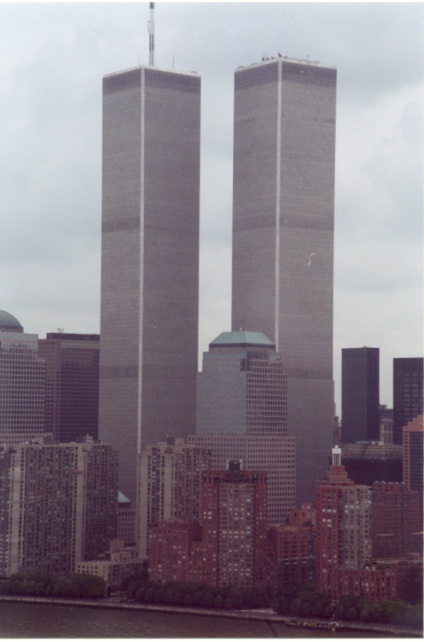 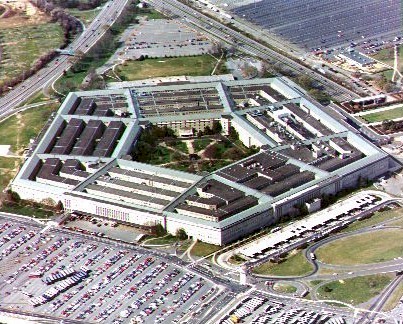 Lesson from the Sabbath Years
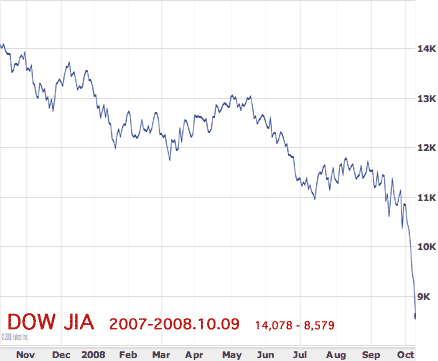 Lesson from the Sabbath Years
God has everything under control.
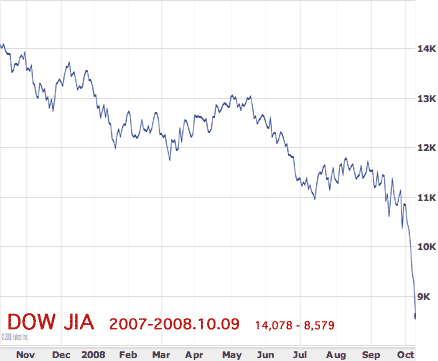